De wetten van Newton (1e, 2e en 3e)
De eerste wet van Newton: wet van de traagheid
De tweede wet van Newton: Fr = m.a
Eenvoudige toepassingen.
Een persoon in de lift
Een kitesurfster.
Een skiër op een helling. 
Wrijvingskracht: schuifweerstand
Wrijvingskracht: rolweerstand
Wrijvingskracht: luchtweerstand
De derde wet van Newton: Actie(kracht) = - reactie(kracht) [vwo]
Samenvatting havo
Samenvatting vwo
Einde
agtijmensen.nl  19062021
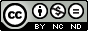 De eerste wet van Newton 1/2: theorie.
(Ook wel: De wet van de traagheid.)
Als op een voorwerp geen kracht werkt of
de resulterende kracht Fres = 0 N dan
is zijn snelheid constant van grootte en van richting!
Kortweg:
0
Als Fres = 0 dan is v
constant en a =
Misverstand 1:
Als Fres = 0 dan sta je stil.
Misverstand 2:
Als a = 0 dan is v = 0!
Het  symbool voor resulterende (of totale) kracht is:
Fres, Fr of F. (: Sigma, de Griekse S, staat voor Som)
menu
De eerste wet van Newton 2/2: voorbeeld.
Een parachutist valt met een constante snelheid van 6,0 m/s. De zwaartekracht is 1000 N.
Leg uit hoe groot de wrijvingskracht is.
De snelheid is constant dus Fres = 0
Fw is dan ook 1000 N (omhoog gericht)
menu
De tweede wet van Newton 1/10: Theorie.
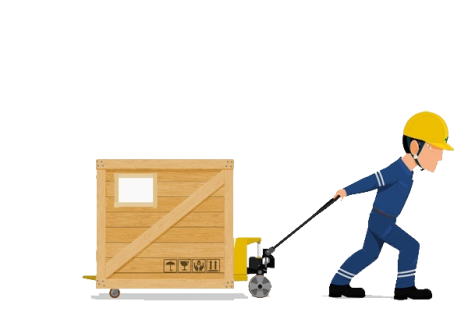 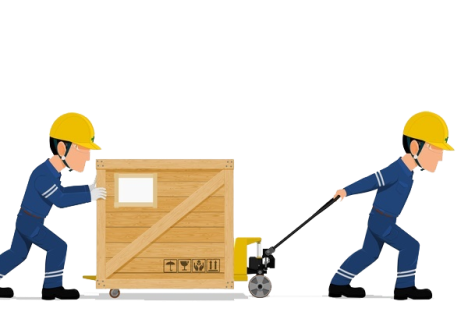 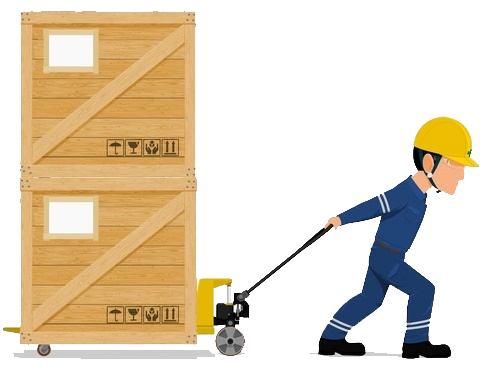 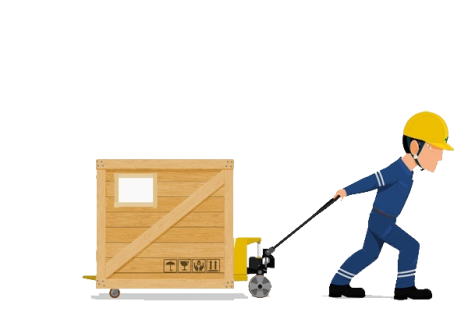 Als de totale kracht Fres 2x zo groot is,
is de versnelling a
?
ook 2x zo groot.
Fres en a zijn
?
(recht) evenredig.
Als de massa m 2x zo groot is,
?
is de versnelling a
2x zo klein.
m en a zijn
?
omgekeerd evenredig`.
menu
De tweede wet van Newton 2/10: Theorie.
a en Fr zijn recht evenredig.
a en m zijn omgekeerd evenredig.
Welke formule is nu de juiste?
Fres 2x groter, dan a 2x groter.
m 2x groter dan a 2x kleiner.
m 2x groter dan a 2x groter!
m 2x groter, dan a 2x groter!
De tweede wet van Newton luidt:
Fres = resulterende (totale) kracht in
N
kg
m  = massa in
a = versnelling in
m/s2
menu
De tweede wet van Newton 3/10: de eenheid van kracht.
De eenheid van kracht is N (Newton).
De Newton is gedefiniëerd met  behulp van Fres = m.a
Als m = 1 kg en a = 1 m/s2 dan is Fres =
1 N.
In woorden:
1 Newton is de kracht die aan een voorwerp van 1 kg een versnelling  geeft van 1 m/s2.
menu
De tweede wet van Newton 4/10: Voorbeeld.
Het wagentje van 800 kg rijdt naar rechts.
Bereken zijn versnelling.
Fr = 200 N
m = 800 kg,
Geg.:
Gevr.:
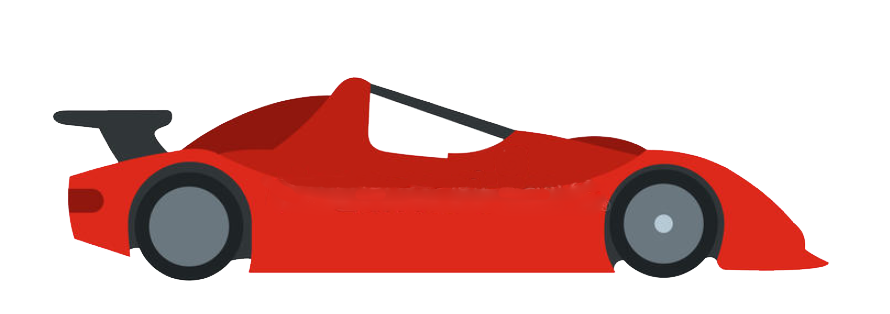 a
Opl.:
Fr  = m.a
F1 = 100 N
F2 = 300 N
100 - 300  = 800.a
-200 = 800.a
a = -200/800 = -0,250 m/s2
(Een vertraging)
menu
De tweede wet van Newton 5/10: Voorbeeld
Het wagentje van 800 kg rijdt naar rechts.
Bereken zijn versnelling.
Fr = 0 N
m = 800 kg,
Geg.:
Gevr.:
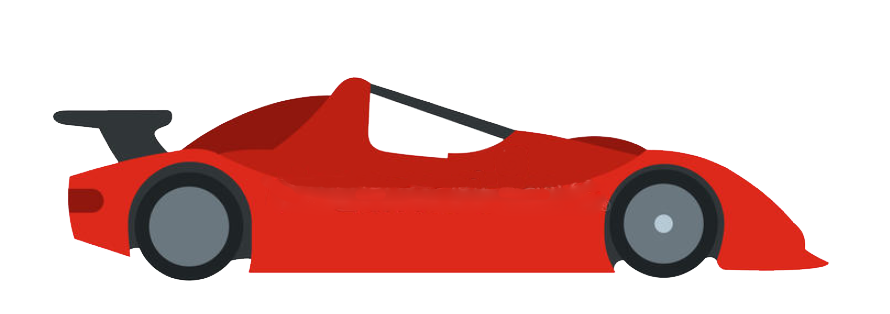 a
Opl.:
Fr  = m.a
F1 = 300 N
F2 = 300 N
300 - 300  = 800.a
0= 800.a
a = -0,00 m/s2
Dus een constante snelheid!
menu
De tweede wet van Newton 6/10: Een persoon in de lift.
Fn
Fz
Bereken de normaalkracht Fn als de lift stijgt met 2,0 m/s2
Opl.:
Fz = m.g
= 100 . 9,81 = 981 N
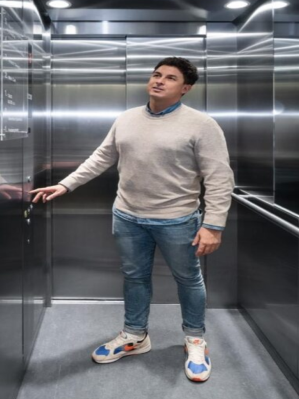 = 1,2 kN
Fn is de kracht die de grond op de persoon uitoefent.
Fr = m.a
Fn – 981 = 100 . 2,0
= 981 N
Fn – 981 = 200
Fn = 981 + 200 = 1181 N = 1,2 kN
Fn is groter dan Fz. Logisch want de persoon gaat versneld omhoog.
(Voor de persoon voelt het of hij 120 kg is.)
menu
De tweede wet van Newton 7/10: Een persoon in de lift.
Fn
Fz
= 981 N
Bereken de normaalkracht Fn als de lift met de persoon van 100 kg eenparig met 3,0 m/s verder omhoog gaat.
Opl.:
Fr = m.a
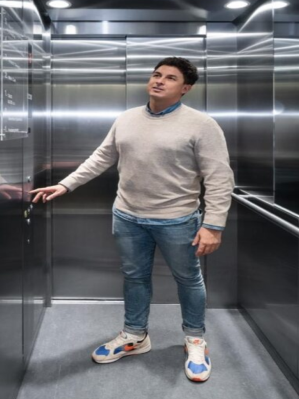 = 981 N
Fn – 981 = 100 . 0
Fn – 981 = 0
Constante snelheid dus a = 0
Fn = 981 N
De persoon voelt zich alsof hij 100 kg is. Dus net zo veel als wanneer hij stil staat.
menu
De tweede wet van Newton 8/10: Kitesurfen
Fn
Fz
Fw = 50 N
Je ziet een surfster van 60 kg.
Bereken haar versnelling.
Fs = 160 N
Fsy
Opl.:
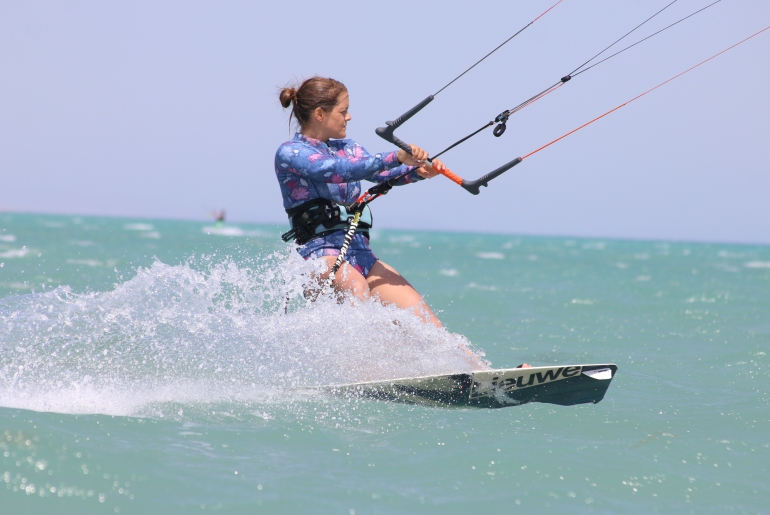 •Teken eerst alle
  krachten.
Fsx
30°
• Ontbind Fs in de 
   x- richting.
• Bereken Fsx
Fsx/160
cos 30° =
Ezelsbruggetje:
cos = aanliggende rechthoekzijde/schuine zijde: “cas”
Fsx = 160. cos 30° =
139 N
• Fr = m.a   →
Fsx – Fw = m.a
139 – 50 = 60.a  →
a = 1,5 m/s2
menu
De tweede wet van Newton 9/10: Een skier van100 kg op een helling
Bereken de versnelling.
1. Teken alle krachten.
Fn
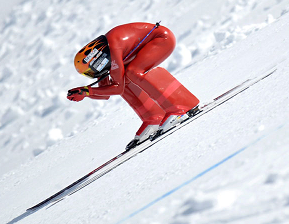 2. Kies de x-as in de
    bewegingsrichting
Fw = 300 N
3. Teken en bereken Fzx
Fzx
• Fz = m.g = 981N
• sin30° =
Fzx /Fz
x-as
Fzy
30°
0,5 = Fzx / 981
Ezelsbruggetje:
sin = overstaande rechthoekzijde/schuine zijde: “sos”
30°
Fzx = 491 N
• Fr = ma
Fzx – Fw = 100.a
Fz
491 – 300 = 100a
→  a = 1,9 m/s 2
menu
De tweede wet van Newton 10/10: Een skier van100 kg op een helling
Bereken de normaalkracht.
Fn
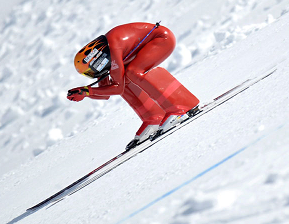 • Bereken eerst Fzy
Fw = 300 N
• Fz = m.g = 981N
Fzy/981
• cos 30° =
Fzy
Ezelsbruggetje: “cas”
Fzy = 981.cos 30°
x-as
30°
= 491 N
30°
Fzy
→
30°
Fn = 491
= 4,9.103 N
Fz
Want in de y-richting is er evenwicht.
menu
Wrijvingskracht 1/5: Schuifweerstand.
F
Fw
De schuifweerstand hangt af:
• de ruwheid van voorwerp en oppervlak.
• de massa van de kist.
• Beweegt de kist niet dan is F = Fw
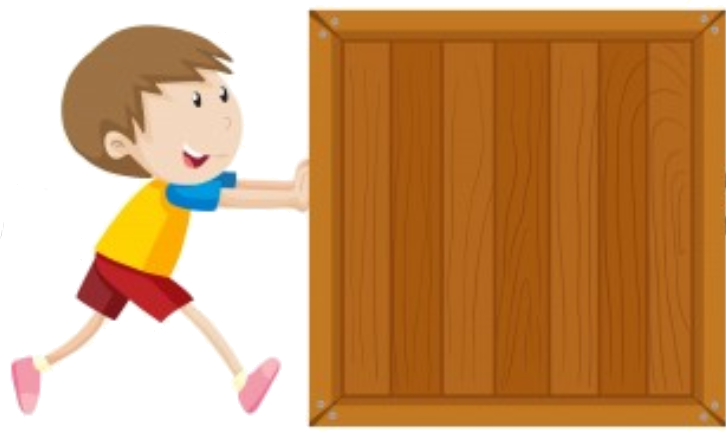 • Beweegt de kist eenparig dan geldt ook F = Fw
• Beweegt de versneld dan geldt F > Fw
menu
Wrijvingskracht 2/5: Schuifweerstand, voorbeeld.
F
Fw
Voorbeeld:
Je duwt tegen een kist van 50 kg.
a. Duw je met 100 N, dan gebeurt er niets.
b. Duw je met 150 N dan beweegt hij eenparig.
c. Duw je met 200 N dan versnelt hij met 1,0 m/s2.
Hoe groot is de wrijvingskracht in deze gevallen?
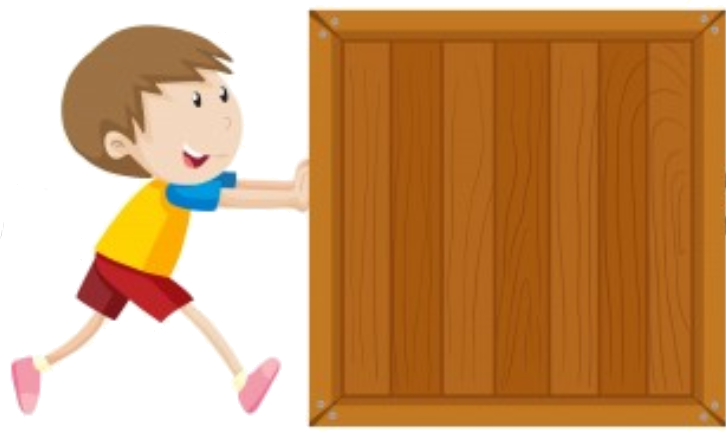 Opl.:
a. De snelheid is constant dus Fres = 0 → Fw =
100N.
b. De snelheid is constant dus Fres = 0 → Fw =
150N.
c. Fres = m.a = 50.1,0 = 50 N.  → F = 200 N dus Fw =
150N.
menu
Wrijvingskracht 3/5: Schuifweerstand Fw,s. [vwo]
Alleen voor vwo
• Beweegt de kist niet dan is F = Fw,s
F
• Duw je steeds harder dan komt de
  kist in beweging.
Fw,s
• Fw,s heeft dus een maximum: Fw,s,max
• Als de kist even versnelt neemt Fw,s iets af.
Fw,s,max
De statische wrijving is iets groter dan de dynamische wrijving.
F > Fw,s,max
De kist versnelt.
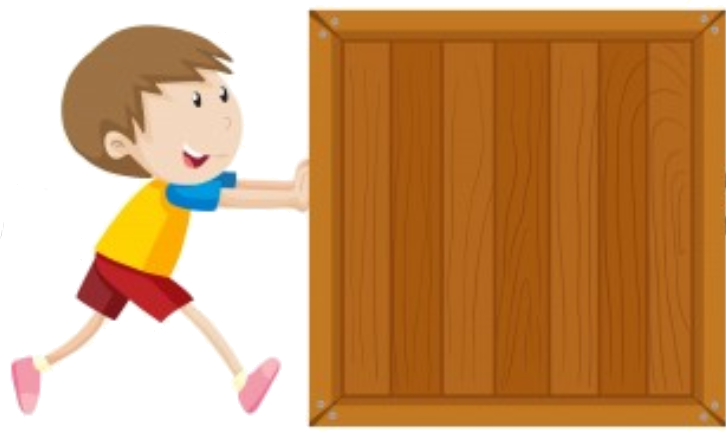 ↑
F = Fw,s
De kist staat stil
Fw,s
Fw,s,max
F →
menu
Wrijvingskracht 4/5: Schuifweerstand. [vwo]
Alleen voor vwo
De maximale wrijvingskracht hangt af:
• de ruwheid van kist en grond: de wrijvingscoëfficiënt f.
• hoe zwaar de kist is: de normaalkracht Fn.
In formule:
Fw,s,max = f.F n                       BINAS Tabel 35 A3
Wat is de eenheid van f: [f]?
[N] = [f] . [N] →
f heeft geen eenheid.
menu
Wrijvingskracht 5/5: Schuifweerstand Fw,s. [vwo]
Alleen voor vwo
• Fzx = Fw,s,max
De hellingshoek  is zo groot gemaakt dat het blokje nog net blijft liggen.
Ontbind Fz in Fzx en Fzy
• Fzy = Fn
Fn
• sin =
Fw,s,max/mg →
Fzx/Fz =
Fw,s,max = mgsin
O
Fzx
Fw,s,max
• cos =
Fn/mg →
Fzy/Fz =
V
V

Fn = mgcos
Fzy
O

• Fw,s,max = f.Fn  →
mgsin = f.mgcos  →
Fz = mg
f = mgsin / mgcos =
tan
Gaat het blokje bij 40° net niet glijden dan is f = tan40° = 0,84
f = tan
menu
Wrijvingskracht 1/1: Rolweerstand Frol .
De rolweerstand hangt af van:
1. Banden en wegdek.
2. Massa, beter: normaalkracht
en (bijna) niet van de snelheid:
Frol
In werkelijkheid neemt Frol iets af als de snelheid toeneemt.
v
menu
A
Wrijvingskracht 1/5: Luchtweerstand Flucht
De luchtweerstand hangt af van:
1. Snelheid v in
m/s
m2
2. Frontaal oppervlak  A in
3. Vorm: stroomlijn
kg/m3
4. Dichtheid ρ in
Flucht (kN)
Als v 2x groter wordt:
(20 → 40 m/s)
dan wordt Flucht 4x groter:
(0,5 → 2,0 kN)
v (m/s)
menu
Wrijvingskracht 2/5: Luchtweerstand van een Ford.
Een Ford van 1000 kg heeft een stuwkracht van 2,0 kN en een rolweerstand van 500 N.
Voor de luchtweerstand geldt de grafiek.
Bereken zijn topsnelheid bij deze stuwkracht.
Opl.:
Bij topsnelheid is v
?
constant.
→ Fr =
0
?
Frol = 0,5 kN
Flucht (kN)
Fstuw = 2,0 kN
→ Fw,lucht =
1,5 kN
Zie grafiek: vtop =
35 m/s
v (m/s)
menu
Wrijvingskracht 3/5: Luchtweerstand Fw,l [vwo]
A
Alleen voor vwo
De luchtweerstand hangt af van:
m/s
1. Snelheid v in
2. Frontaal oppervlak  A in
m2
3. Luchtweerstandcoëfficiënt Cw       BINAS Tabel 28A
4. Dichtheid ρ in
kg/m3
Cw-waarden BINAS Tabel 28A:
Dolfijn 0,004
Bol 0,47
Personenauto 0,3 – 0,5
Kubus 1,05
Traditionele fiets 1,1
De eenheid van Cw:
[N] = kg.m-3.m2.[Cw].m2s-2
Fres = m.a  → 
[Fres] = [m].[a] →
N = kg.ms-2
kgms-2= kg.m.[Cw]s-2
Dus Cw heeft geen eenheid!
menu
Wrijvingskracht 4/5: Een Audi rijdt weg.
v in m/s
50
t
Zijn topsnelheid is 180 km/h = 50,0 m/s
De auto versnelt niet.
De auto versnelt 
Fmotor > Fw
Dan is Fw =
Frol + Fw,lucht =
Fmotor
Op topsnelheid is v constant, dus a =
0
Fmotor = Fw
Fmotor > Fw
menu
Wrijvingskracht 5/5: Luchtweerstand van een auto. [vwo]
Een auto met een frontaal oppervlak van 2,0 m2 en een Cw-waarde van 0,3 rijdt met 100 km/h.
Alleen voor vwo
Bereken zijn luchtweerstand.
v 2x kleiner dus Fw,lucht 4x kleiner!
BINAS:
Fw,l = ½.ρ.A.Cw .v2
Lucht: ρ = 1,3 kg/m3
A = 2,0 m2
Cw = 0,30
v = 100 km/h =
100.103m/3600s =
28,0 m/s
3,6.103 N
→ Fw,l = ½. 1,3 . 2,0 . 0,30 . 282 =
3,6.103 /4=
0,90.103 N)
(Bij 50 km/h is Flucht =
menu
Derde wet van Newton 1/6: Actiekracht = - reactiekracht.
Kracht van racket op shuttle.
Kracht van shuttle op racket
Kracht van de magneet op de spijker
Kracht van de spijker op de magneet.
Als voorwerp A een kracht uitoefent op voorwerp B dan oefent B op A een even grootte maar tegengesteld kracht uit:
Alleen voor vwo
FAB = - FBA                          BINAS Tabel 35A3
FAB (de kracht die A op B uitoefent) = - FBA (de kracht die B op A uitoefent).
Vb. 1: Magneet en spijker:
Kracht (van bijv. 1 N) heeft op shuttle grote invloed maar kracht van 1 N op de racket heeft nauwelijks invloed! Denk aan a = Fr/m
Vb. 2: Racket en shuttle:
menu
Derde wet van Newton 2/6: Lopen.
Door deze kracht gaat de grond meestal niet merkbaar naar achteren . .
tenzij je op losse steenslag loopt, dan gaat deze wel naar achteren.
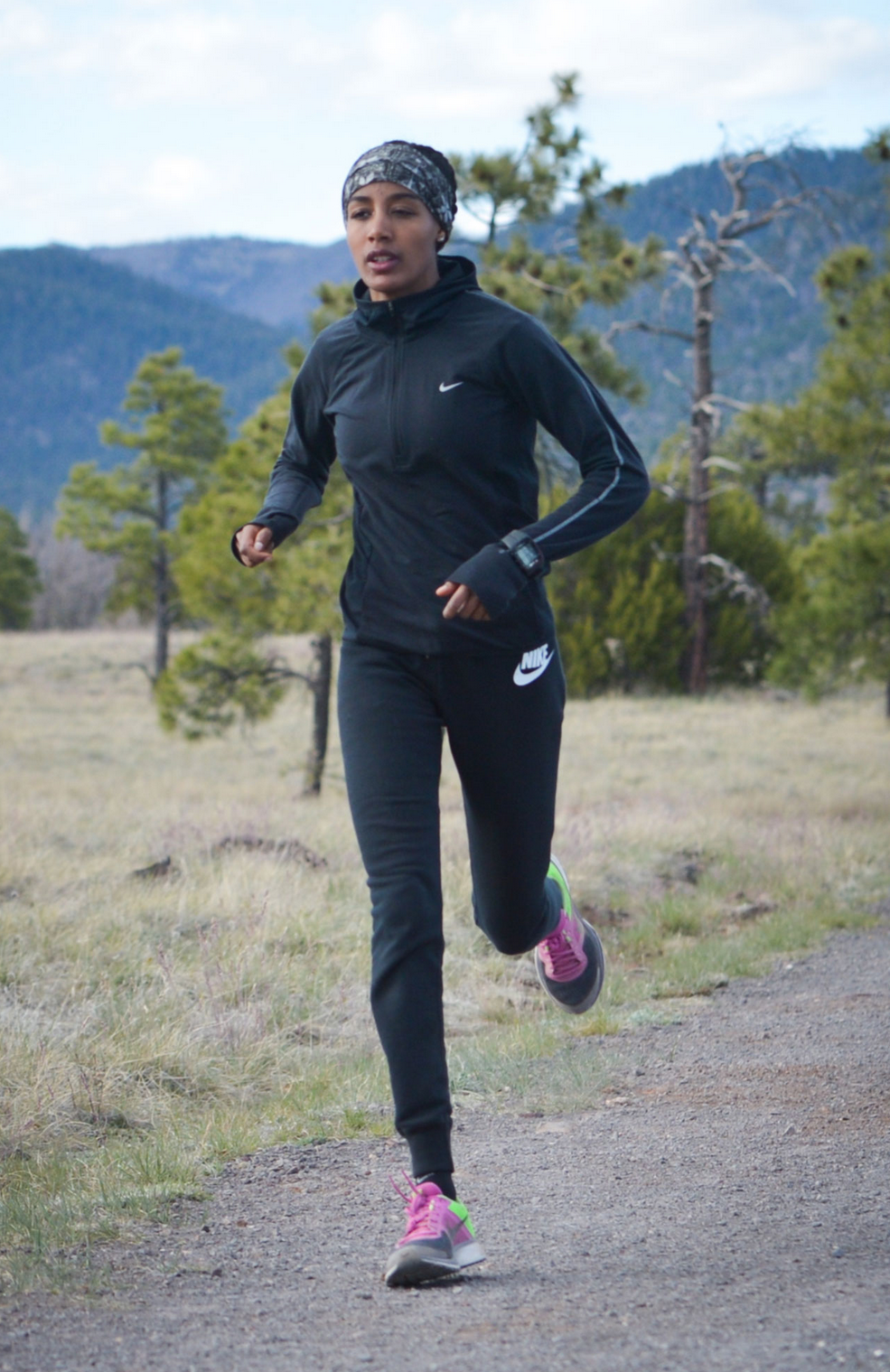 Alleen voor vwo
Als je loopt duwt de grond je dus “naar voren”!
Kracht van de schoen op de grond.
Kracht van de grond op de schoen.
Sifan Hassan
menu
Derde wet van Newton 3/6: Een raketmotor.
Kracht van de verbrandingsgassen op de raket.
Kracht van de raket op de verbrandingsgassen.
Alleen voor vwo
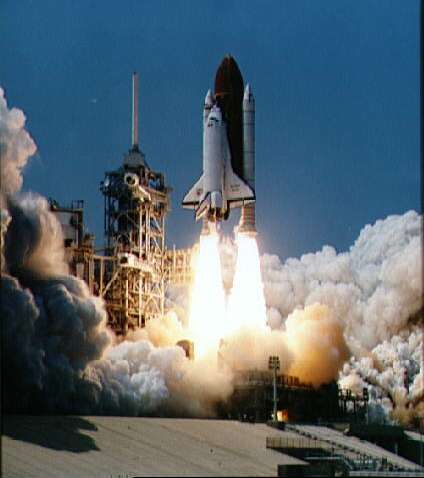 menu
Derde wet van Newton 4/6: Een buitenboordmotor.
Kracht van de schroef op het water.
Kracht van het water op de schroef.
Alleen voor vwo
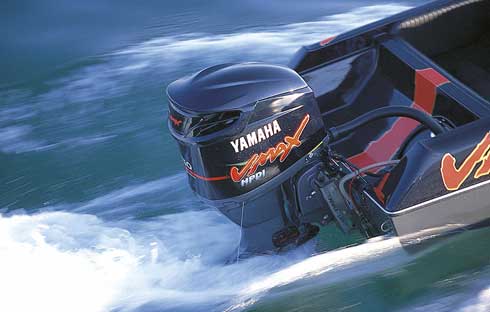 menu
menu
Kracht van de auto op de boom.
Kracht van de boom op de auto.
Derde wet van Newton 5/6: Een botsing.
De kracht op de auto heeft veel meer invloed (vertraging/vervorming) dan de kracht op de boom . . .
Alleen voor vwo
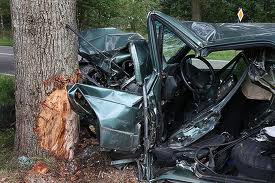 menu
Derde wet van Newton 6/6: De aarde en een steen van 1,0 kg.
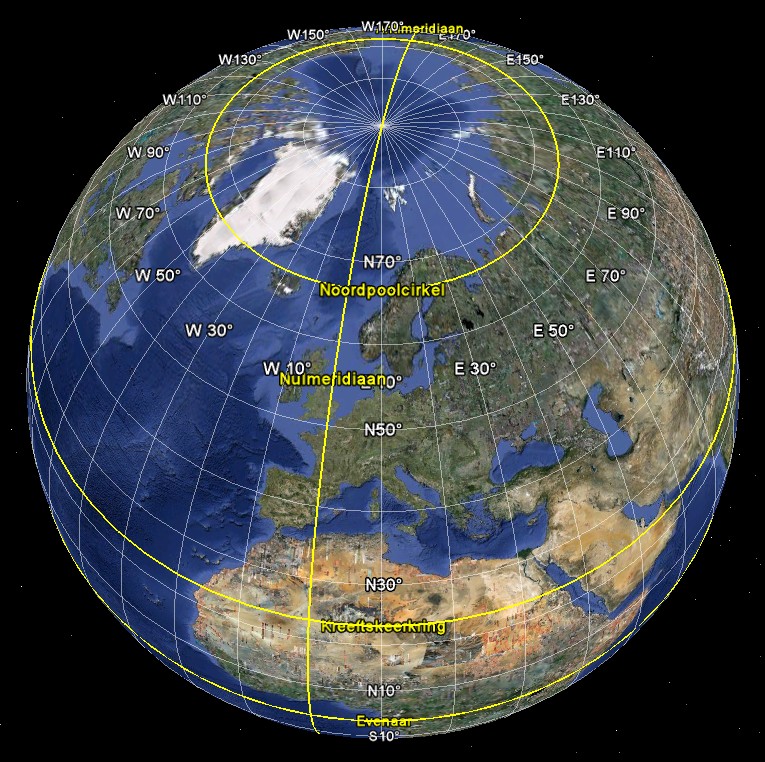 Alleen voor vwo
Bereken de versnelling van de aarde.
Fz = mg = 1,0 . 9,81 = 9,8 N
Op de aarde werkt ook een kracht van
?
9,8 N
De massa van de aarde is
9,8 N
6,0.1024 kg (BINAS)
Fr = m.a
9,8 N
9,81 = 6,0.1024.a
a = 1,6.10-24 m/s2
De steen krijgt een versnelling van 9,81 m/s2
Je kunt berekenen dat na 1,0 s de steen 4,9 m gevallen is en de aarde 0,8.10-24 m naar de steen toe is gegaan!
De aarde krijgt een versnelling van 1,6.10-24 m/s 2
menu
Samenvatting: [havo]
Alleen voor havo
Eerste wet van Newton (wet van de traagheid)
Als een voorwerp geen (resulterende) kracht werkt is de snelheid constant van grootte en van richting. Ofwel:
Als Fres = 0 dan is v constant.
(Volgt uit de tweede wet van Newton!
Tweede wet van Newton Fres = m.a
Fres = totale kracht in N
m = massa in kg
a = versnelling in m/s2
Wrijvingskracht 
Wrijving bij schuiven.
Wrijving bij rollen: de rolweerstand hangt (bijna) niet af van de snelheid.
Luchtweerstand: deze hangt af van de vorm (stroomlijn), het frontale oppervlak en van de snelheid.
menu
Samenvatting: [vwo]
Alleen voor vwo
Eerste wet van Newton (wet van de traagheid)
Als op een voorwerp geen (resulterende) kracht werkt is de snelheid constant van grootte en van richting. Ofwel:
Als Fres = 0 dan is v constant.
Dit volgt uit de tweede wet van Newton!
Tweede wet van Newton Fres = m.a
Fres = totale kracht in N
m = massa in kg
a = versnelling in m/s2
Schuifwrijving: deze heeft een maximale waarde Fw,max.
Fw,max = f.Fn 
Rolwrijving: de rolweerstand hangt (bijna) niet af van de snelheid.
Luchtweerstand: deze hangt af van de luchtweerstandcoëfficiënt (stroomlijn), de frontale oppervlakte en van de snelheid.
Fw = ½ρACwv 2
Fw,max = maximale wrijvingskracht in N
Fn = normaalkracht in N
f = wrijvingscoëfficiënt in –
f hangt af van de ruwheid van beide oppervlakken.
Fw = luchtweerstand in N
ρ = dichtheid (lucht) in kgm-3
A = frontale doorsnede in m2
Cw = luchtweerstandcoëfficiënt in –
v = snelheid in m/s
Derde wet van Newton (actiekacht = - reactiekracht) FA,B = -FA,B 
De kracht die A op B uitoefent is even groot en tegengesteld aan de kracht die B op A uitoefent
actiekracht en reactiekracht werken nooit op hetzelfde voorwerp!
menu
Einde
menu